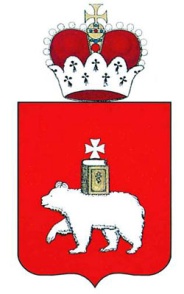 Имущественный комплекс административно-производственного назначения г. Пермь, ул.Энергетиков,50
Ориентировочная стоимость арендной платы с учетом земельного участка составляет 1600000,0 руб. в месяц (без учета НДС). 
Ориентировочная стоимость реализации с торгов в собственность  имущественного комплекса с учетом земельного участка составляет 133 610 000,0 руб. с учетом НДС.
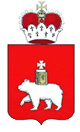 Территориальное расположение: особенности
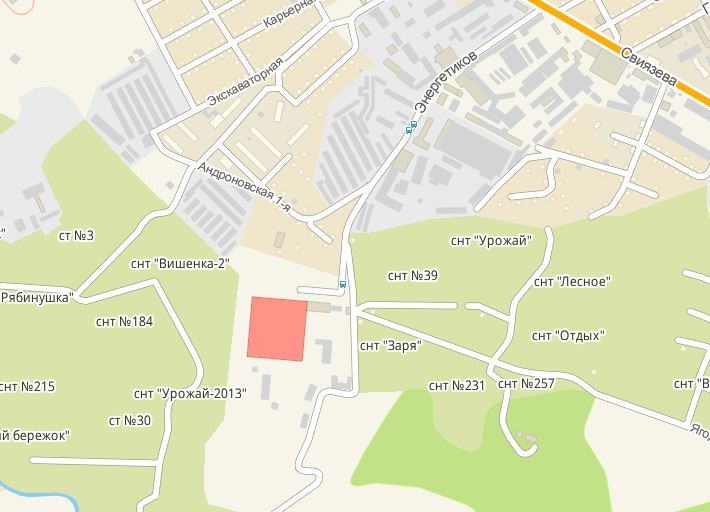 Адрес места расположения: г. Пермь, ул. Энергетиков,50
Имущественный комплекс расположен в Индустриальном районе.  Окружение состоит из производственно-складских объектов. Местность имеет развитую инфраструктуру.
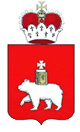 Аэрографический снимок местоположения имущественного комплекса
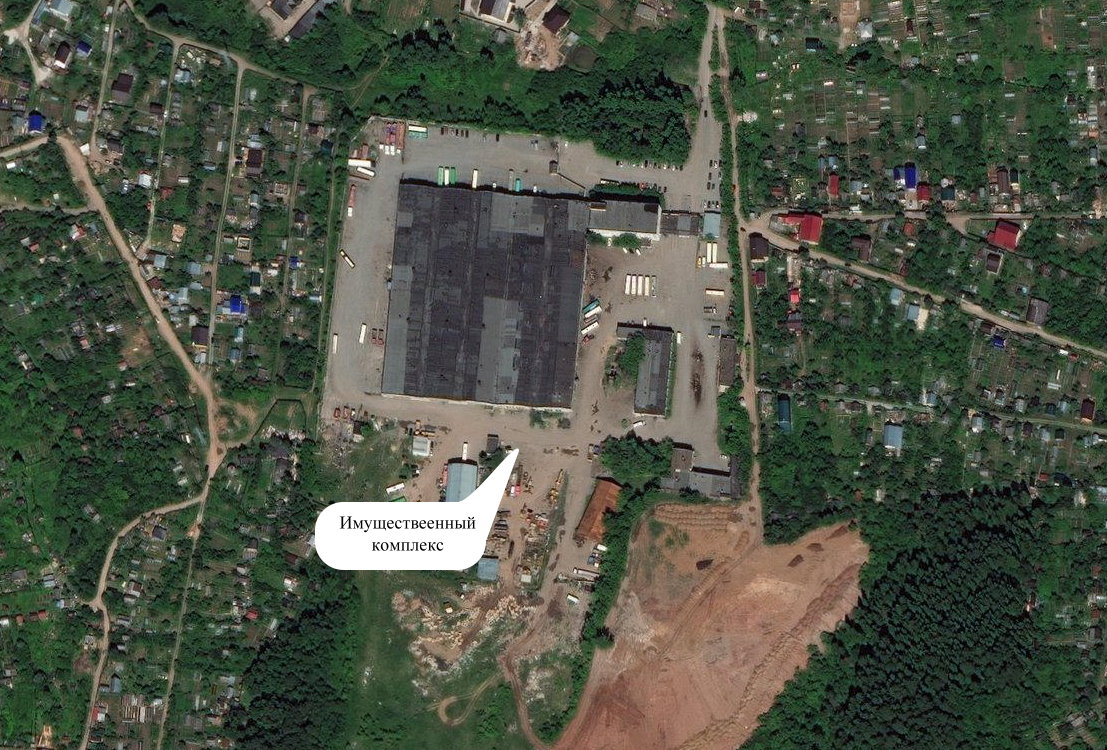 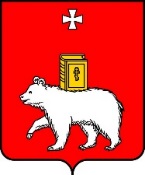 Земельный участок площадью 58791 кв.м (кадастровый номер: 59:01:4416018:31)
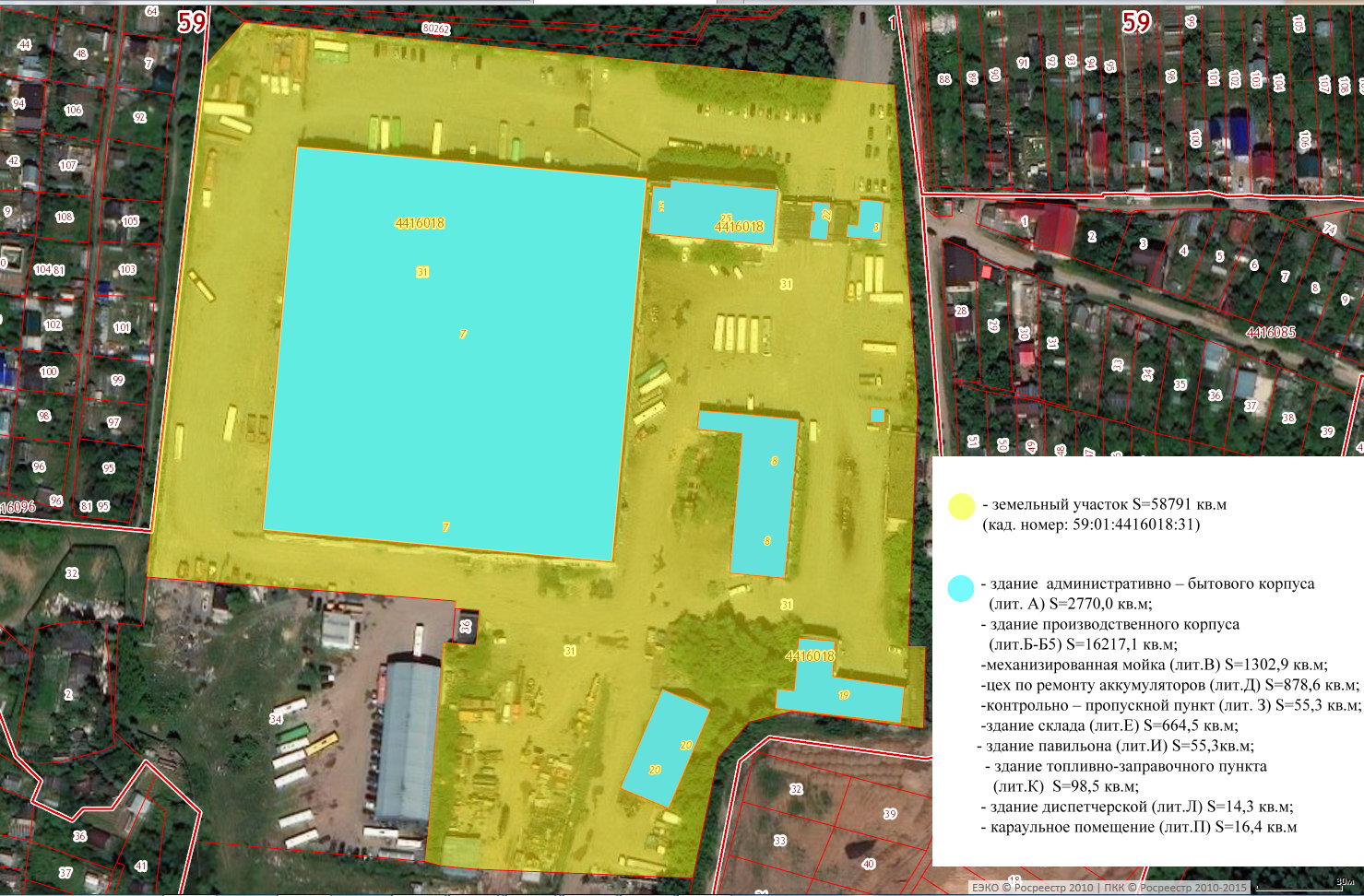 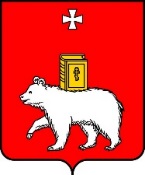 Описание местоположения имущественного комплекса
Состав объектов недвижимости 
         1. Земельный участок в муниципальной собственности, площадь 58 791 кв.м, категория земель: земли  населенных пунктов, вид разрешенного использования: промышленные и складские объекты IV класса вредности. Территориальная зона     ПК-4: зона производственно-коммунальных объектов IV класса вредности.
Кадастровый номер: 59:01:4416018:31
         2. Материально техническая база  (объекты А, Б-Б5, В, Е, З, И, К, Л, П, Г5, Г6)
        - офисные,  производственные,  складские  помещения  общей  площадью 
22 119,6 кв.м: 
        - здание  административно  –  бытового   корпуса  (лит. А)  площадью 
2770,0 кв.м;
        - здание производственного корпуса (лит.Б-Б5) площадью 16217,1 кв.м;
        -механизированная мойка (лит.В) площадью 1302,9 кв.м;
        -цех по ремонту аккумуляторов (лит.Д) площадью 878,6 кв.м;
        -контрольно – пропускной пункт (лит. З) площадью 55,3 кв.м;
        -здание склада (лит.Е) площадью 664,5 кв.м;
	  - здание павильона (лит.И) площадью 102,0кв.м; 
        - здание топливно-заправочного пункта (лит.К) площадью 98,5 кв.м;
        - здание диспетчерской (лит.Л) площадью 14,3 кв.м;
        - караульное помещение (лит.П) площадью 16,4 кв.м
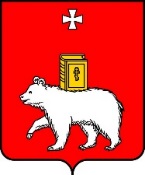 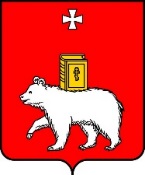 Территория комплекса, общая площадь земельного участка  58 791 кв.м
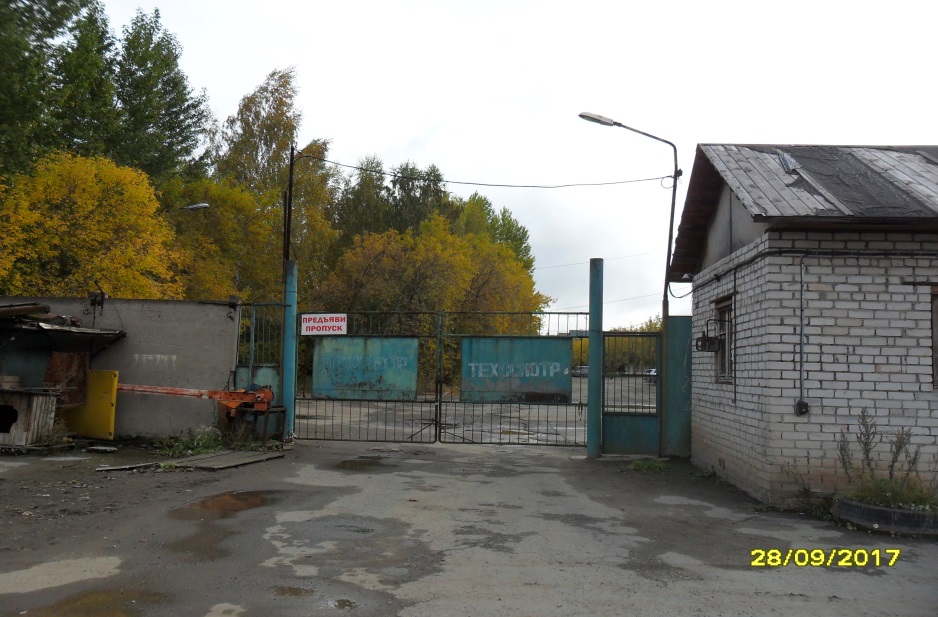 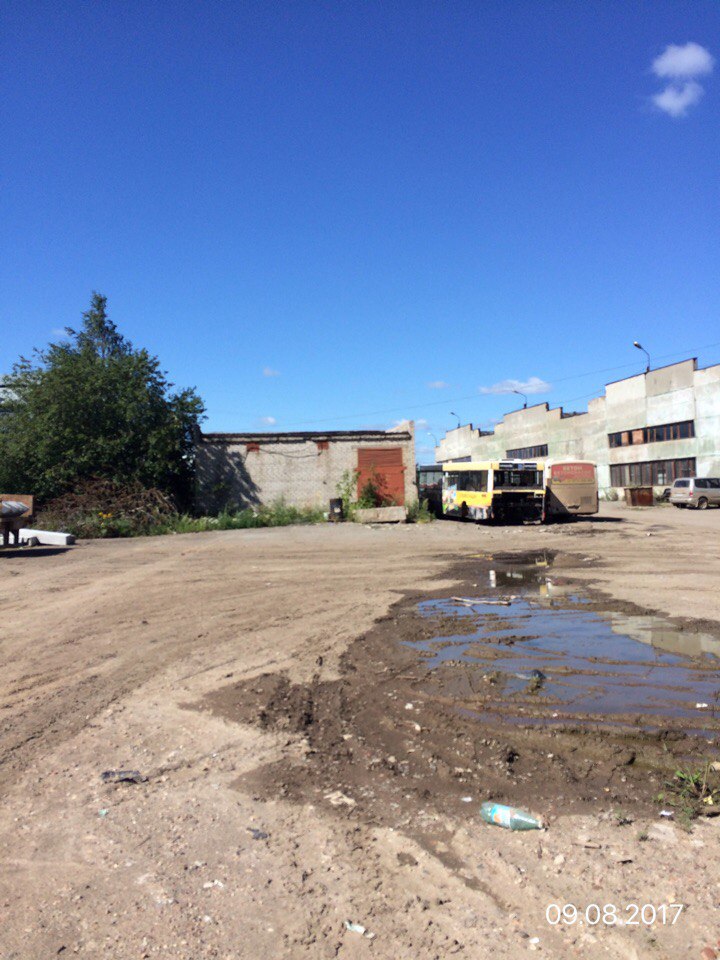 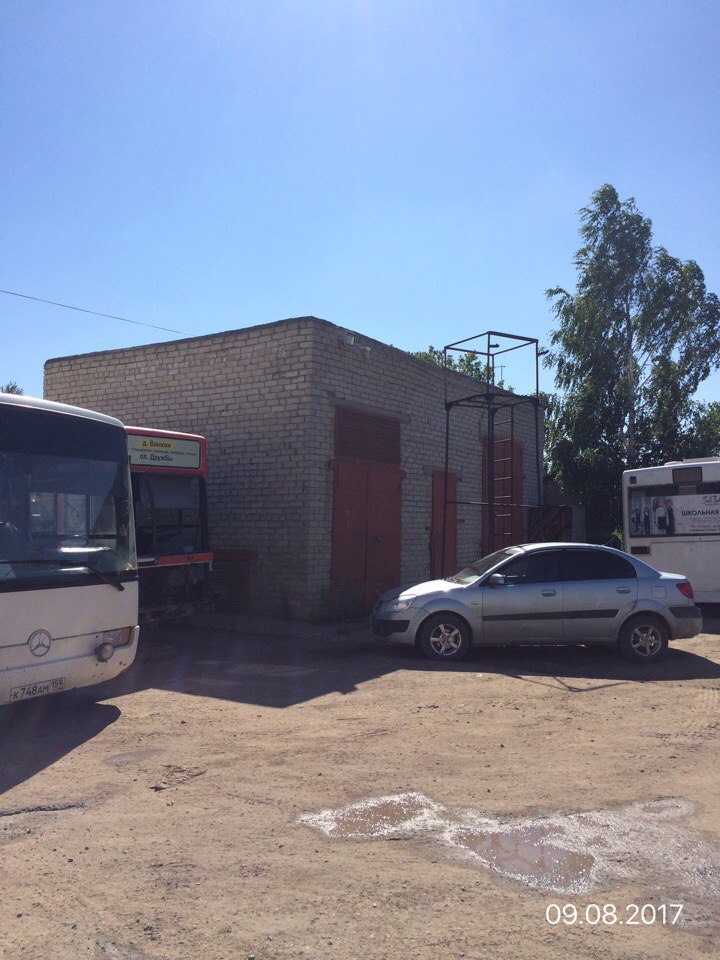 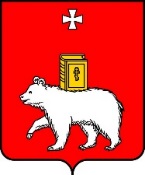 Описание помещений основного здания (Лит. А)
Административно-бытовой корпус общей площадью 2770,0 кв.м.
Этажность: 4 этажное здание. 
Состояние помещений: удовлетворительное.
Основной материал: стены-панели, кирпич, перекрытия – ж/б, фундамент –
свайный с монолитным ж/б ростверком.
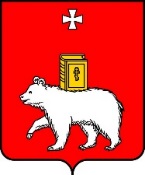 Административно-офисное здание ( Лит. А)
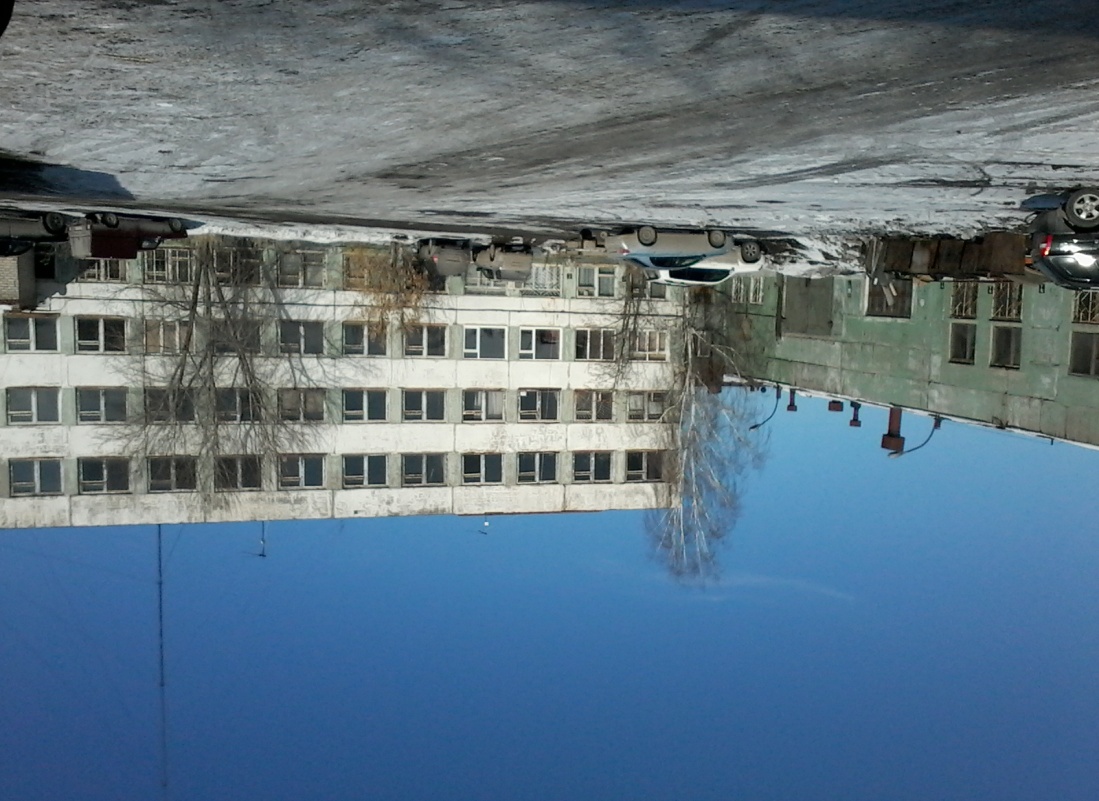 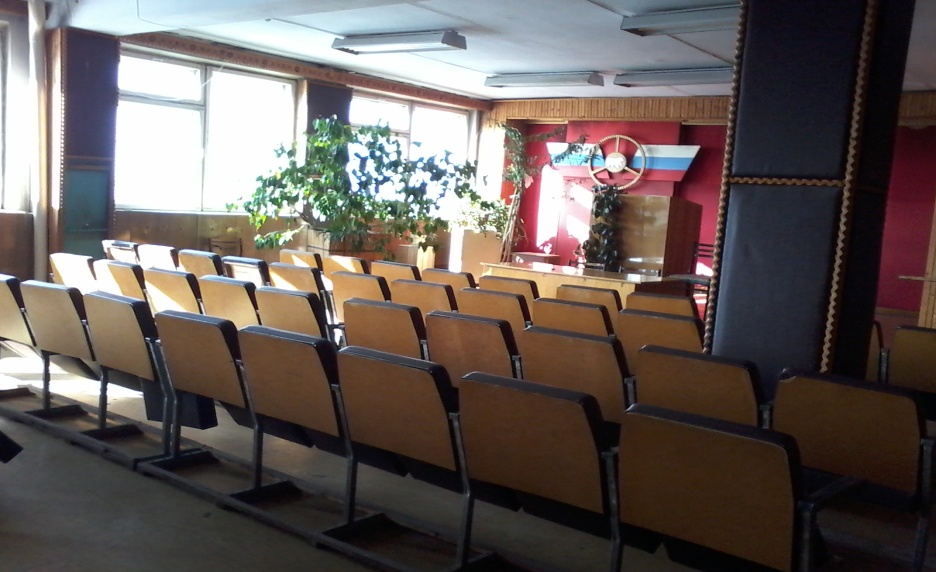 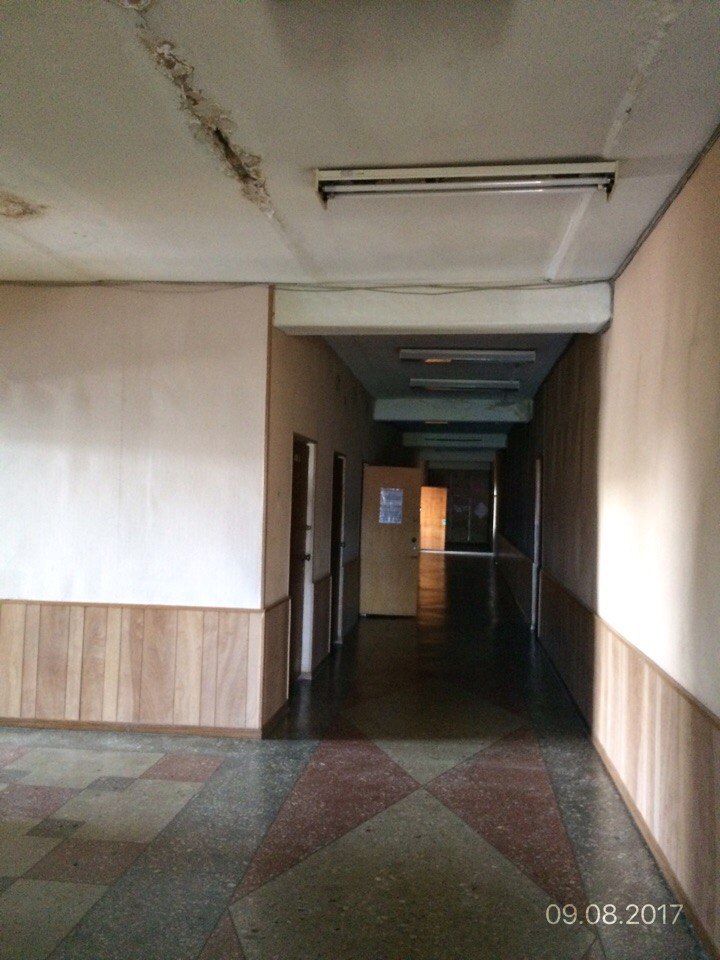 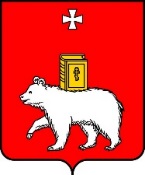 Контрольно-технический пункт (Лит.З)
Здание контрольно-технического пункта общей площадью 55,3 кв.м.
Этажность: 1 этажное здание. 
Состояние помещений: удовлетворительное.
Основной материал: стены- кирпичные, фундамент – сборные ж/б.
Внутренняя отделка – штукатурка, побелка, окраска.
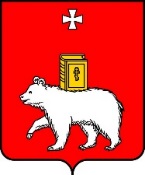 Производственный корпус (Лит.Б)
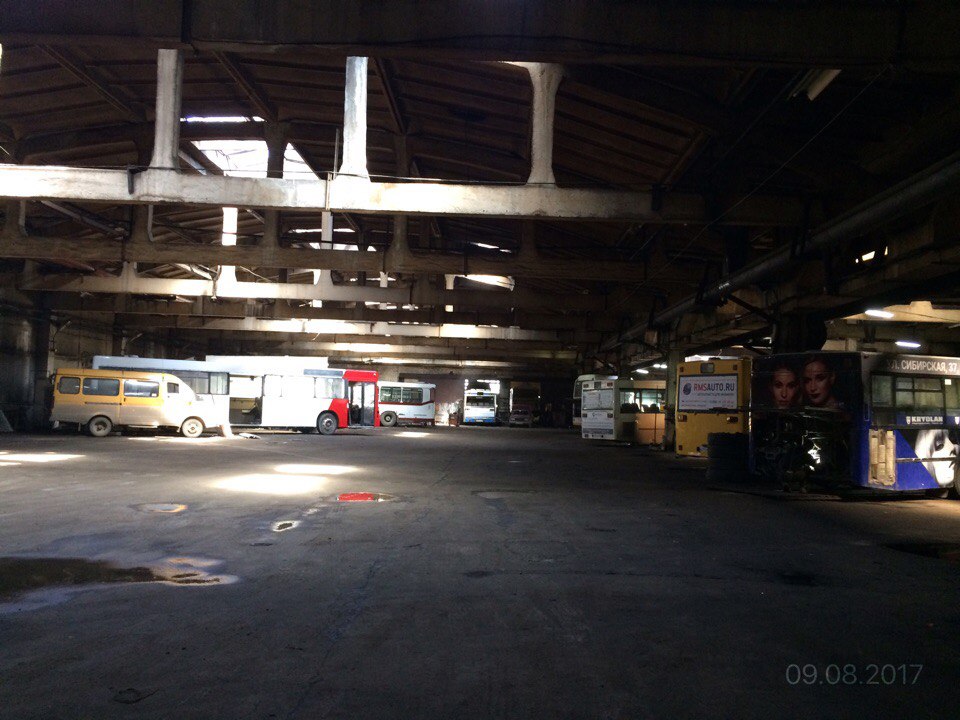 Здание производственного корпуса общей площадью 16217,1 кв.м.
Этажность: 1 этажное здание. 
Состояние помещений: удовлетворительное.
Основной материал: стены- ж/б панели, ж/б колонны, фундамент –ж/б сваи с ж/б ростверком.
Внутренняя отделка – штукатурка, побелка, окраска, керамическая плитка.
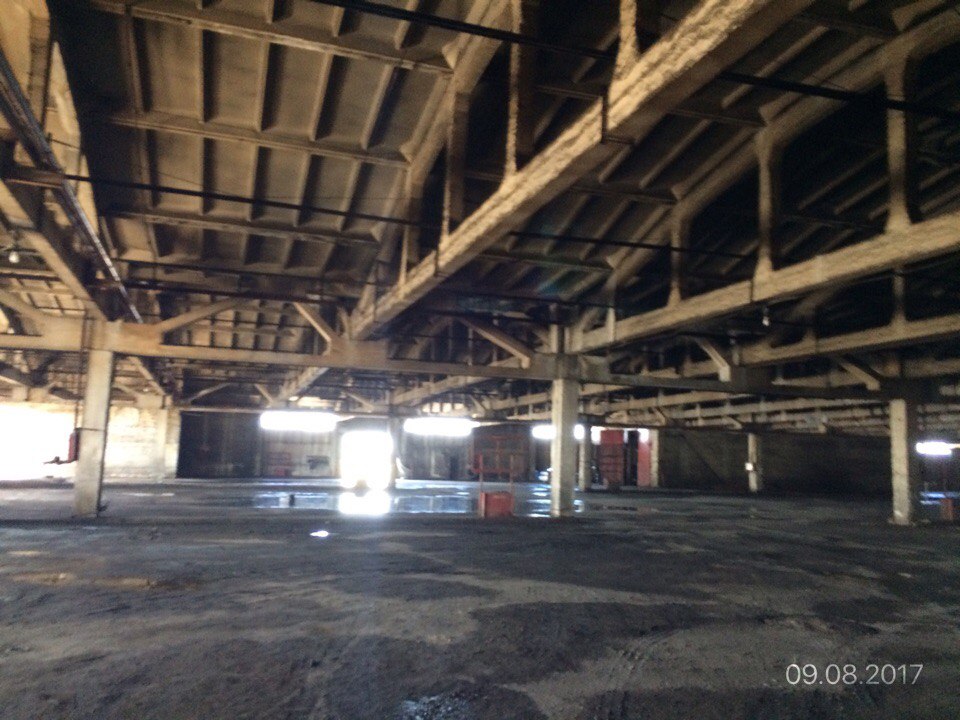 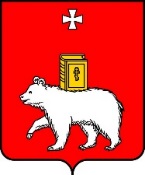 Здание склада (Лит.Е)
Здание склада общей площадью 664,5 кв.м.
Этажность: 1 этажное здание. 
Состояние помещений: удовлетворительное.
Основной материал: стены- профилированное железо по деревянным конструкциям, фундамент – бетонный ленточный.
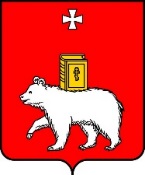 Здание механизированной мойки (Лит.В)
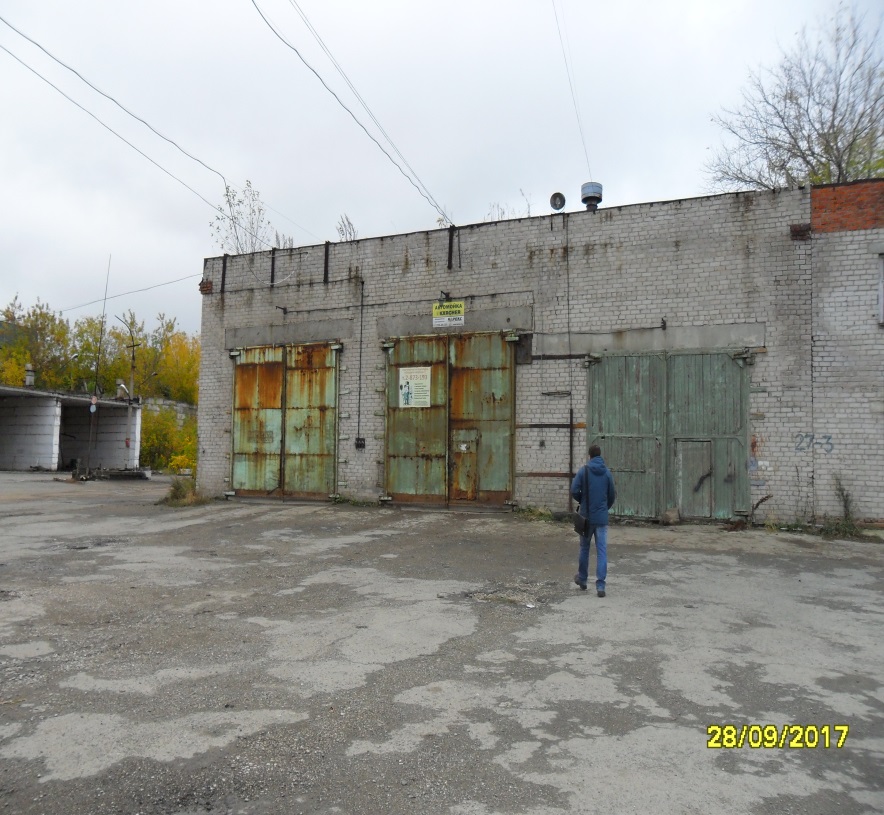 Здание механизированной мойки общей площадью 1302,9 кв.м.
Этажность: 1 этажное здание. 
Состояние помещений: удовлетворительное.
Основной материал: стены- кирпичные, фундамент – сборные ж/б.
Внутренняя отделка – штукатурка, побелка, окраска, керамическая плитка.
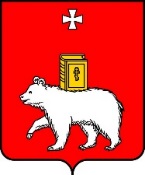 Здание цеха (Лит.Д)
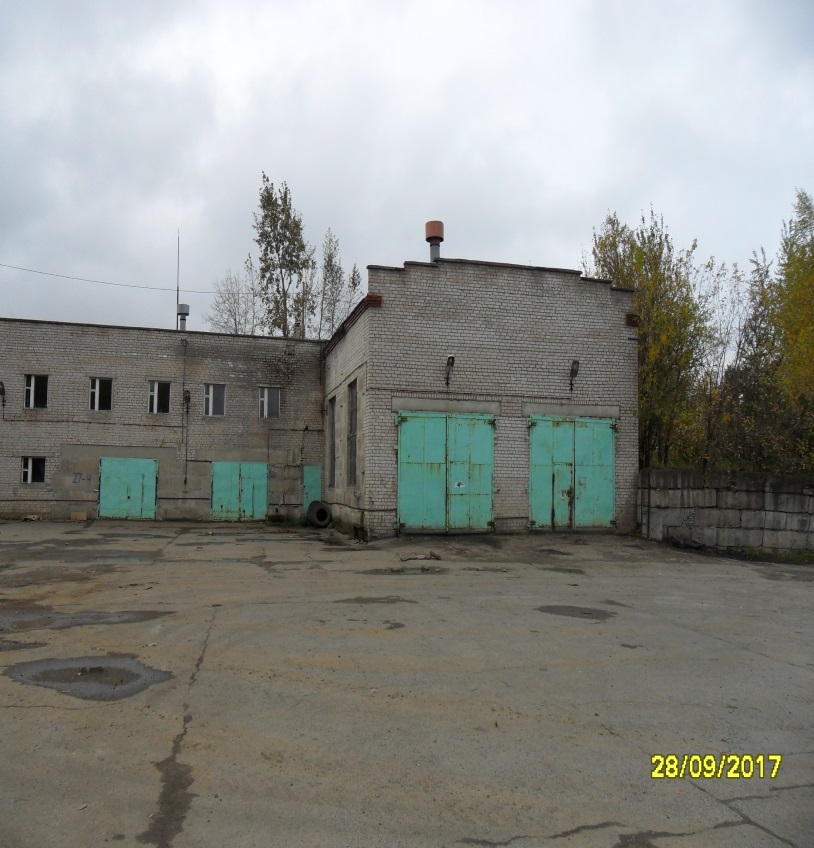 Здание цеха общей площадью 878,6 кв.м.
Этажность: 2 этажное здание. 
Состояние помещений: удовлетворительное.
Основной материал: стены- кирпичные, фундамент – сборные ж/б.
Внутренняя отделка – штукатурка, побелка, керамическая плитка, панели, фанера.
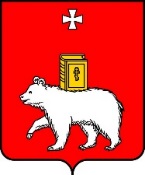 Диспетчерская (Лит.Л)
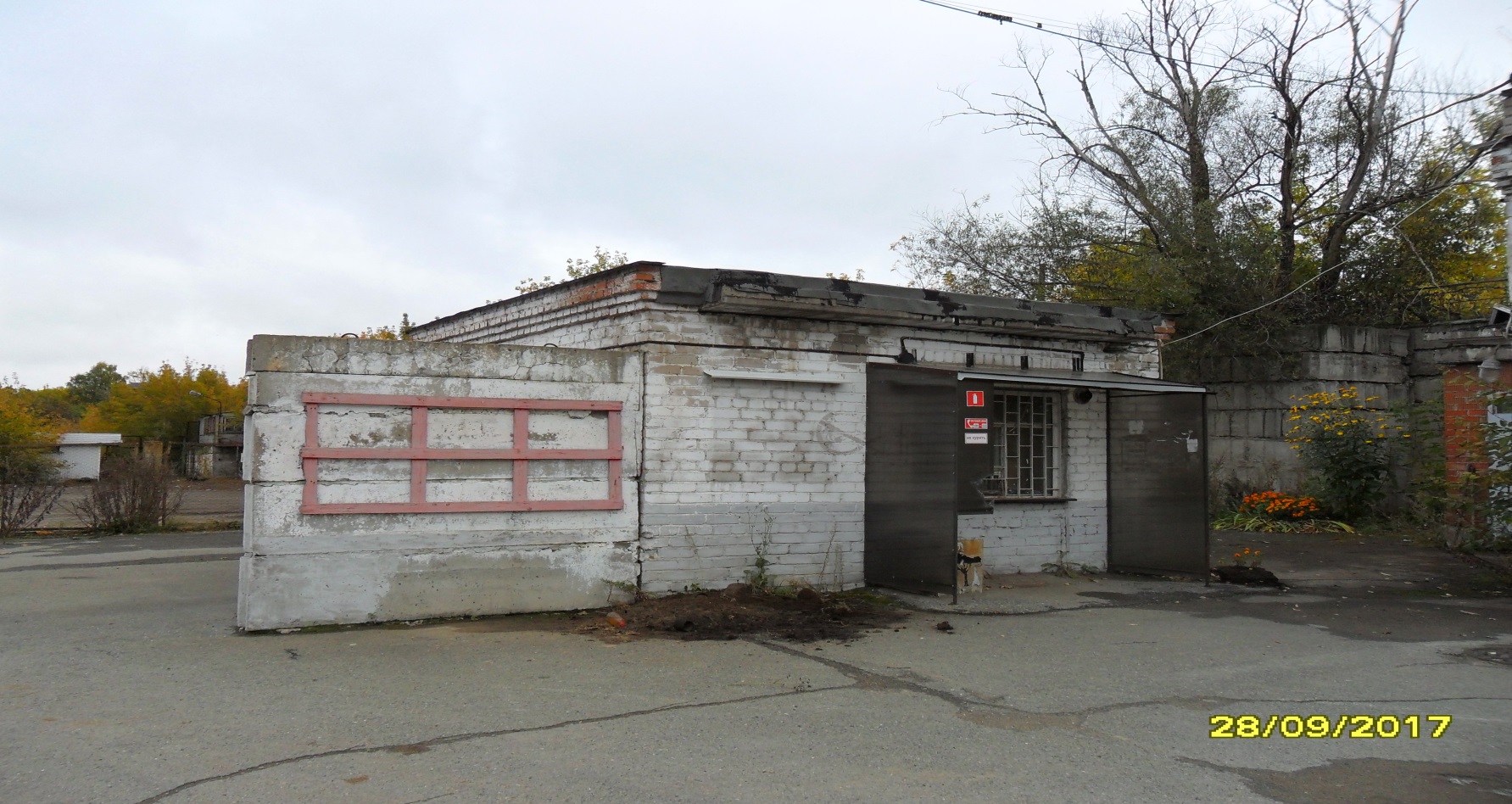 Здание диспетчерской общей площадью 14,3 кв.м.
Этажность: 1 этажное здание. 
Состояние помещений: удовлетворительное.
Основной материал: стены- кирпичные, фундамент – бетонный ленточный.
Внутренняя отделка – штукатурка, побелка, окраска.
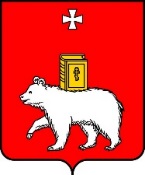 Караульное помещение (Лит.П)
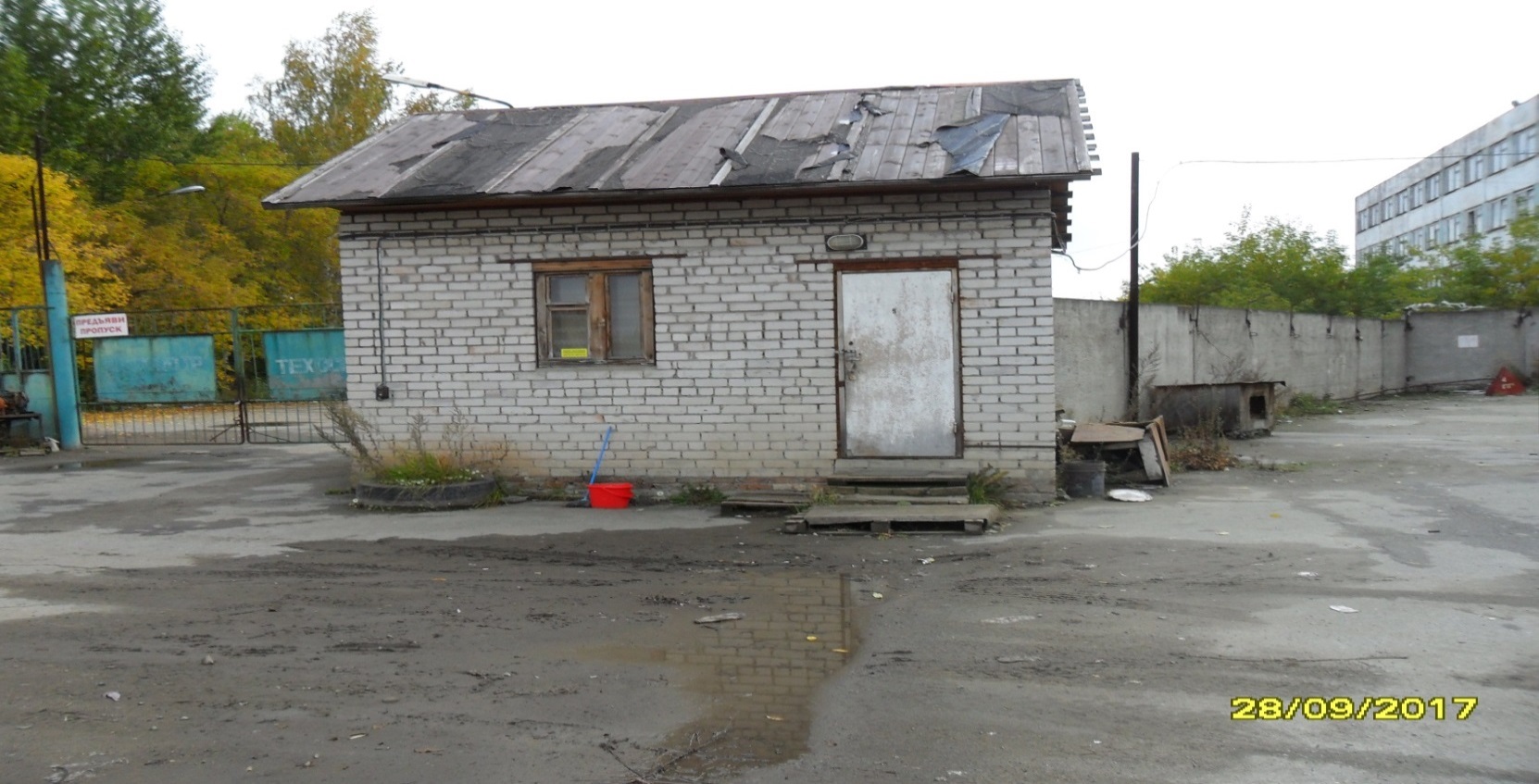 Караульное помещение общей площадью 16,4 кв.м.
Этажность: 1 этажное здание. 
Состояние помещений: удовлетворительное.
Основной материал: стены- кирпичные, фундамент – бетонные блоки.
Внутренняя отделка – обои, окраска.
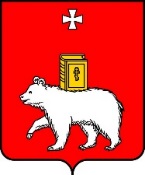 Топливно-заправочный пункт (Лит.К)
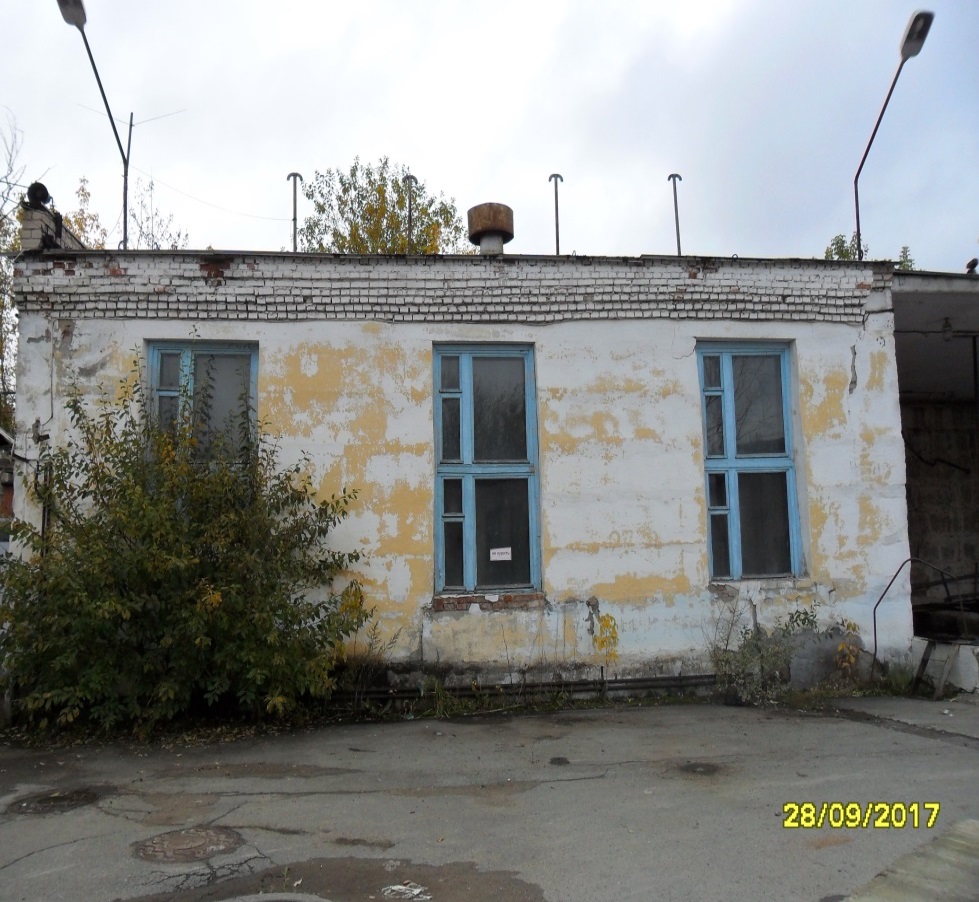 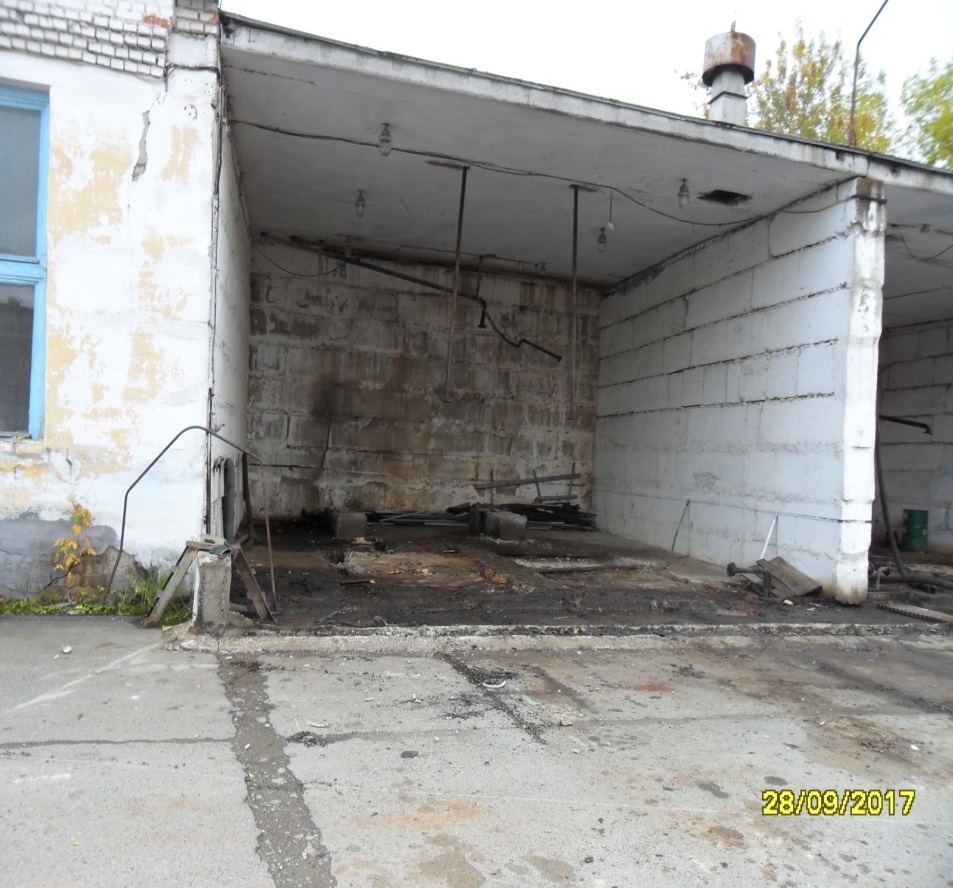 Здание топливно-заправочного пункта общей площадью 98,5 кв.м.
Этажность: 1 этажное здание. 
Состояние помещений: удовлетворительное.
Основной материал: стены- кирпичные, фундамент – сборные ж/б.
Внутренняя отделка – штукатурка, побелка.
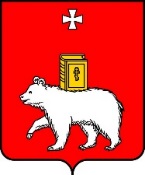 Техническое обеспечение объектов
•Водоснабжение: центральное, максимальное потребление 0,468 Гкал/час.
•Водоотведение: центральное  
•Теплоснабжение: от ТЭЦ, максимальное потребление 0,617 Гкал/час, отопительные приборы-регистры из гладких труб д=100мм.
• Система электроснабжения: скрытая/открытая проводка, 2 трансформатора по 400 кВт 91 резервный), разрешенная мощность 400 кВт. 
• Вентиляция: естественная, приточно-вытяжная.
Спасибо за внимание!
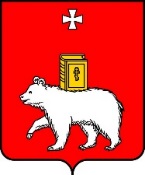 Имущественный комплекс 
административно-производственного назначения г. Пермь, ул.Энергетиков,50
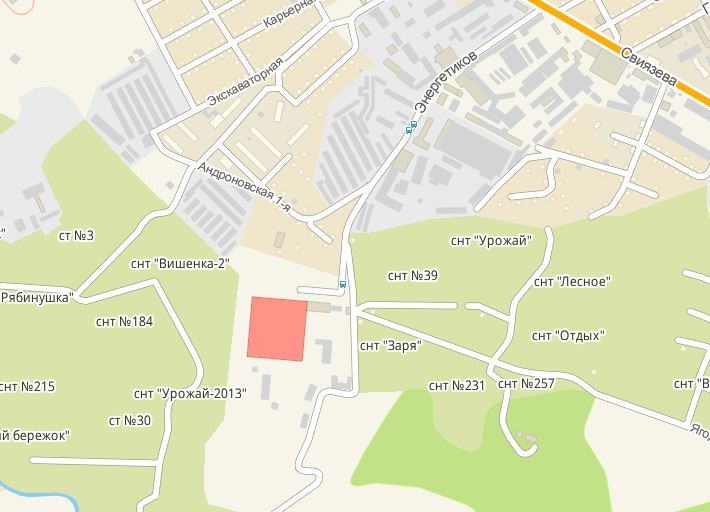 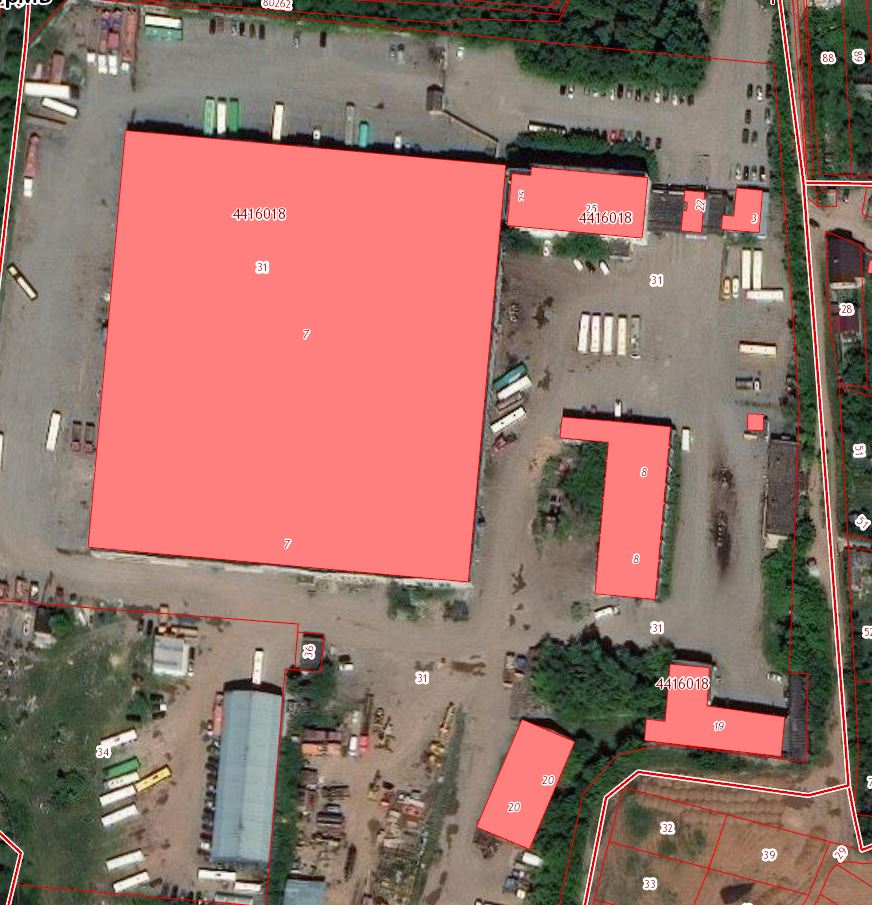 Адрес: г. Пермь, Индустриальный  район, ул. Энергетиков,50
Площадь земельного участка: 58 791 кв.м
Площадь зданий: 22 119,6 кв.м
Собственность: муниципальная
Кадастровый номер земельного участка: 59:01:4416018:31Градостроительный регламент: промышленные и складские объекты IV класса вредности, территориальная зона ПК-4: зона производственно-коммунальных объектов IV класса вредности
Отопление: от ТЭЦ
Потенциальные виды деятельности: 
Исходя из площади участка, его место расположения, предлагается
рассмотреть возможность размещения производственной базы.
Порядок предоставления комплекса имущества:
Комплекс имущества предлагается к представлению через аукцион.
Ориентировочная стоимость арендной платы с учетом земельного участка составляет 1 800 000,0 руб. в месяц (без учета НДС). 
Ориентировочная стоимость реализации с торгов в собственность с учетом земельного участка составляет 133 610 000,0 руб. с учетом НДС.
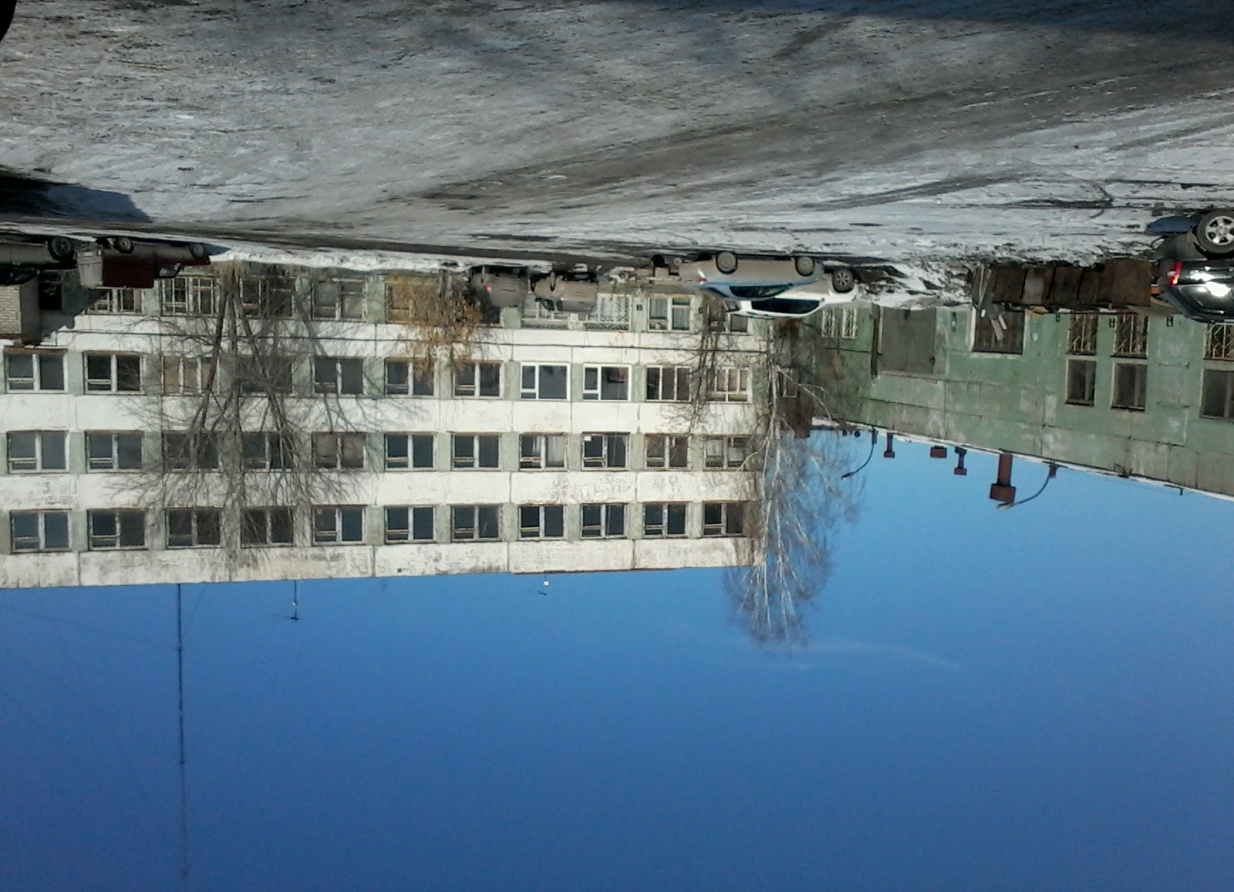